Объединение-ассоциациия «Современный учитель»
Руководитель:
 Резниченко Юлия Леонидовна
Ассоциация «Современный учитель» была создана для совместной работы тех педагогов, которые задумываются или уже знают ответ на вопрос 
«А какой он современный учитель?»
Тема на 2020-2021 гг
«Активная оценка - новая и эффективная стратегия обучения»
Активной оценке сложно дать общее определение. 
Часто используется упрощенное определение: активная оценка - это передача учащимся информации, которая помогает им учиться.
Целью активной оценки является, прежде всего,  улучшение процесса обучения. Такая оценка призывает учащихся брать на себя ответственность за своё собственное обучение и помогает учителю и обучающимся разрабатывать план дальнейших действий.
Цель работы:
обучение приёмам использования стратегии активной оценки (и/или её элементов) на современном уроке с целью повышения его эффективности, используя очную и дистанционную форму обучения
Вопросы и направления на 2020-2021 г:
«Эффективная организация дистанционного обучения»
Элементы активной оценки. 
Проектирование и проведение учебного занятия с активной оценкой.
Фестиваль  педагогических идей, продуктов работы ГППО, ассоциации
«Эффективная организация дистанционного обучения»
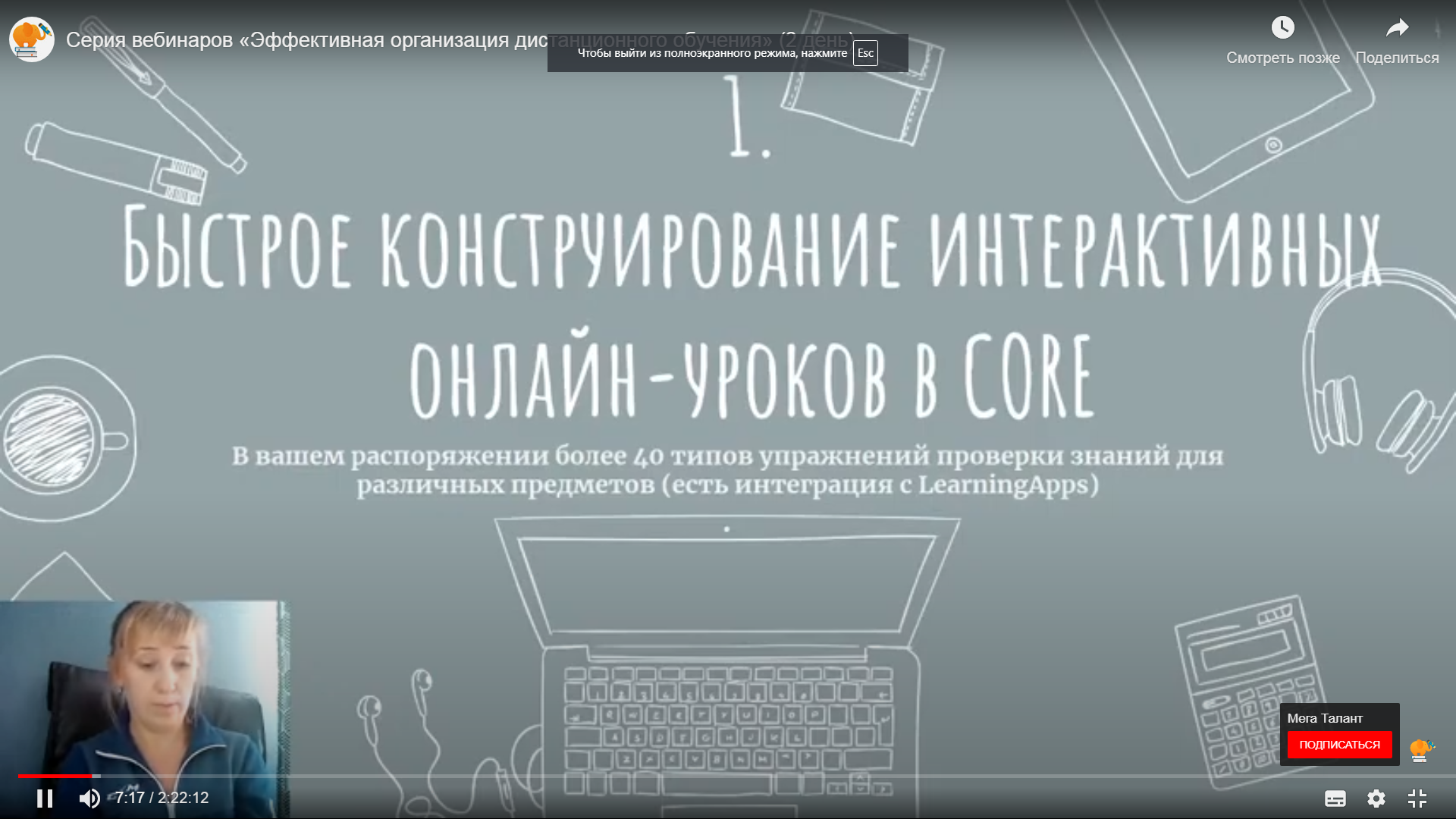 На стартовой странице конструктора отображаются «Мои уроки» и папки.
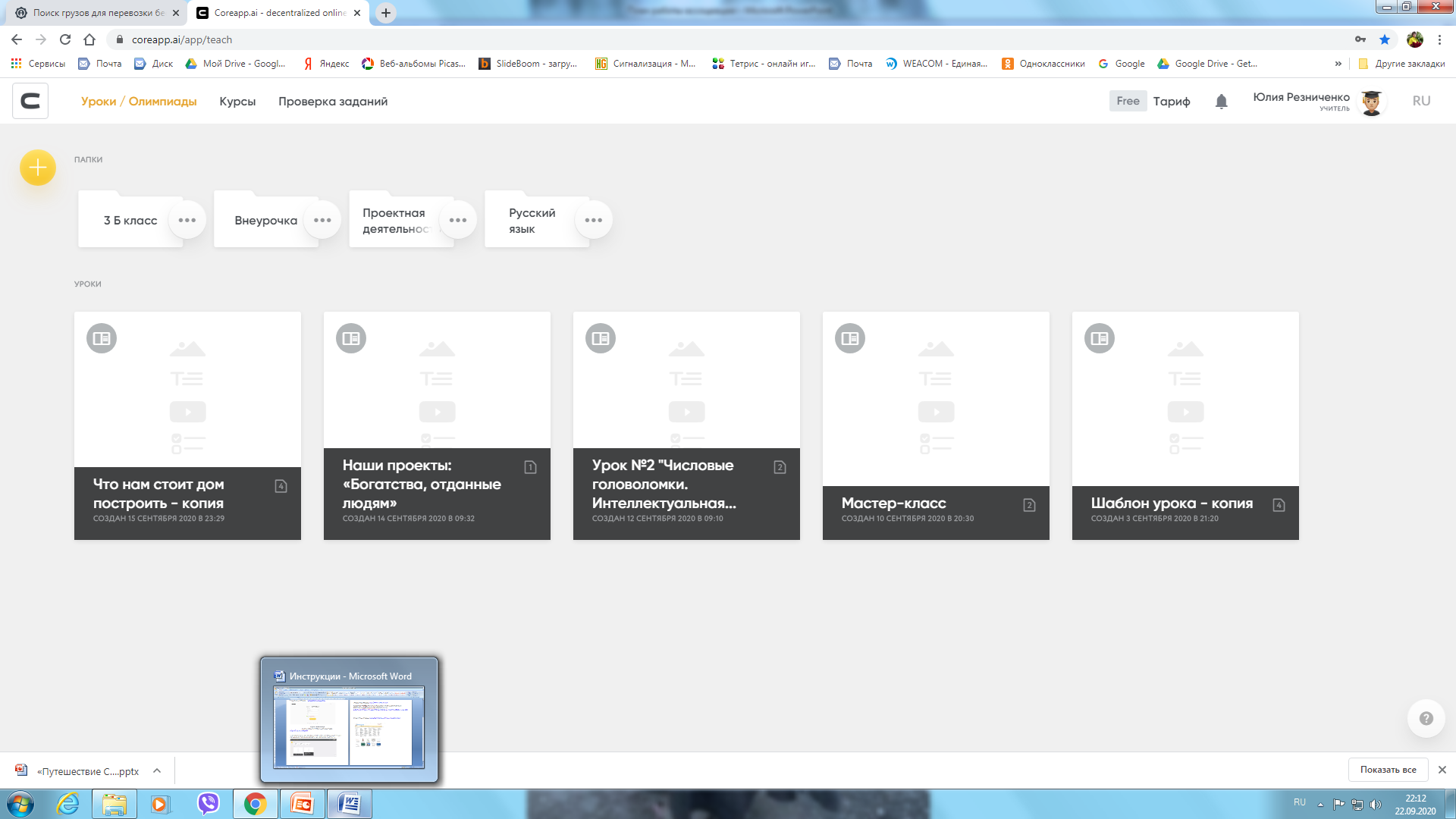 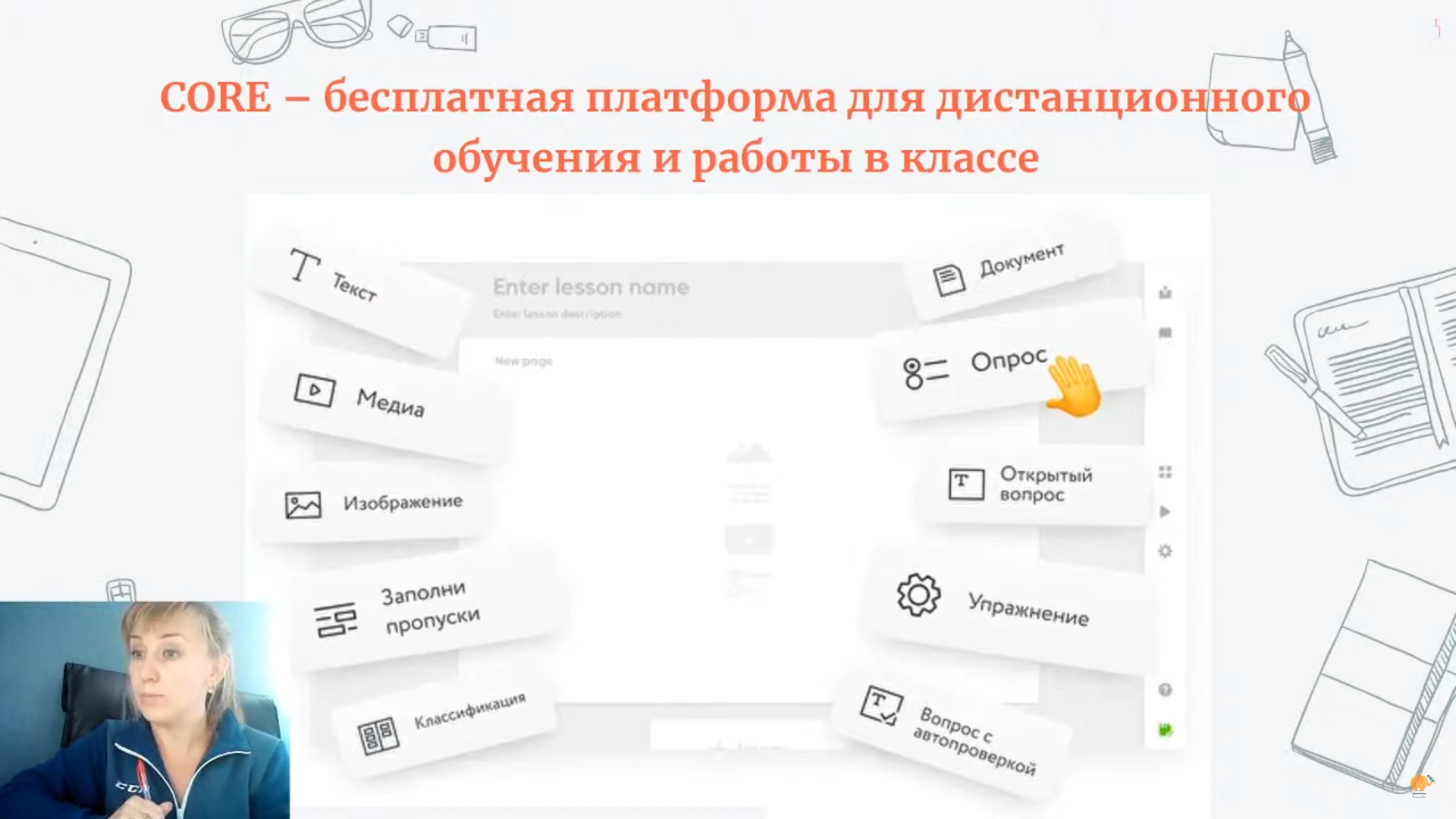 Для уроков, 
внеурочной 
деятельности, 
проектной работы
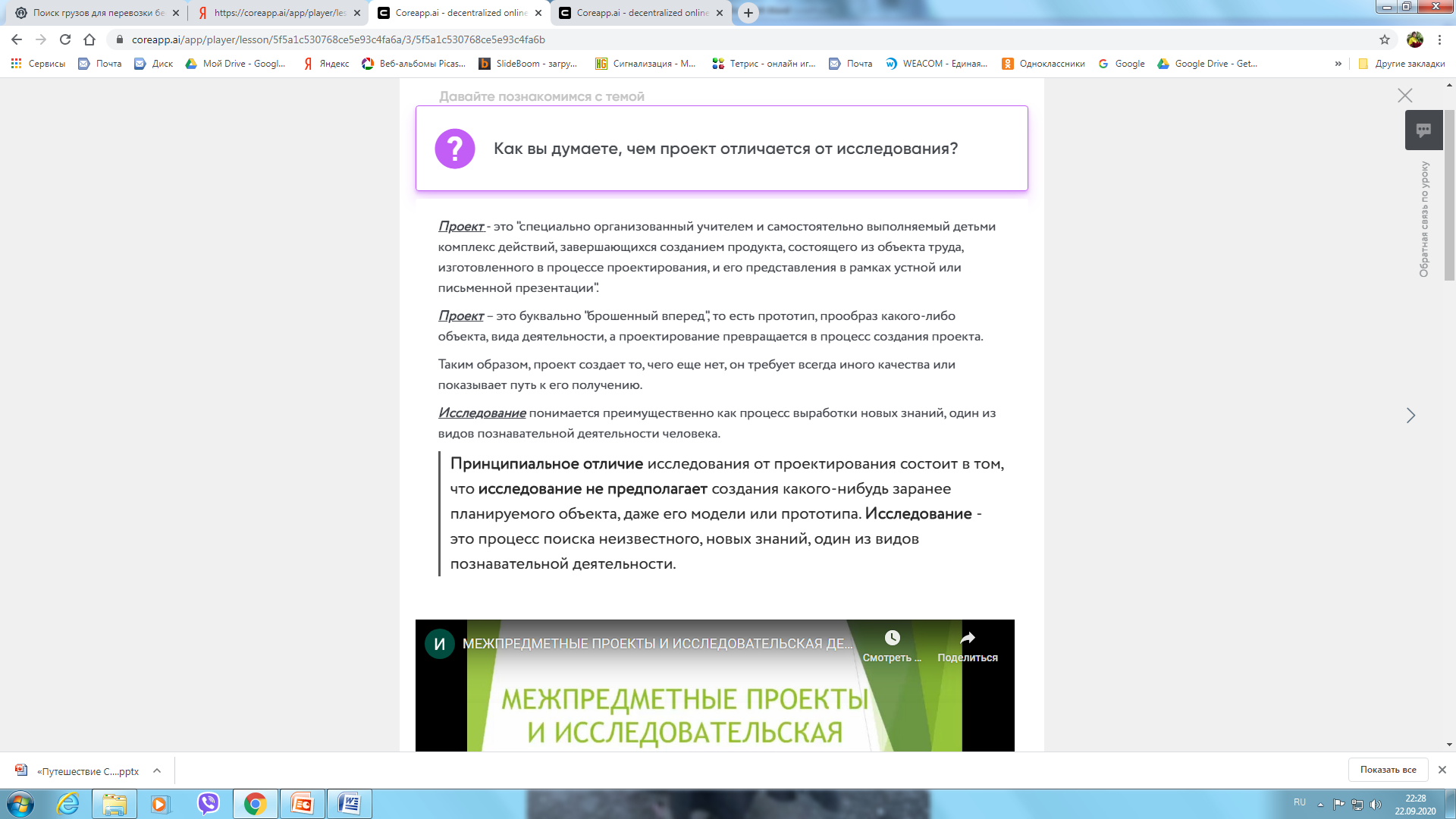 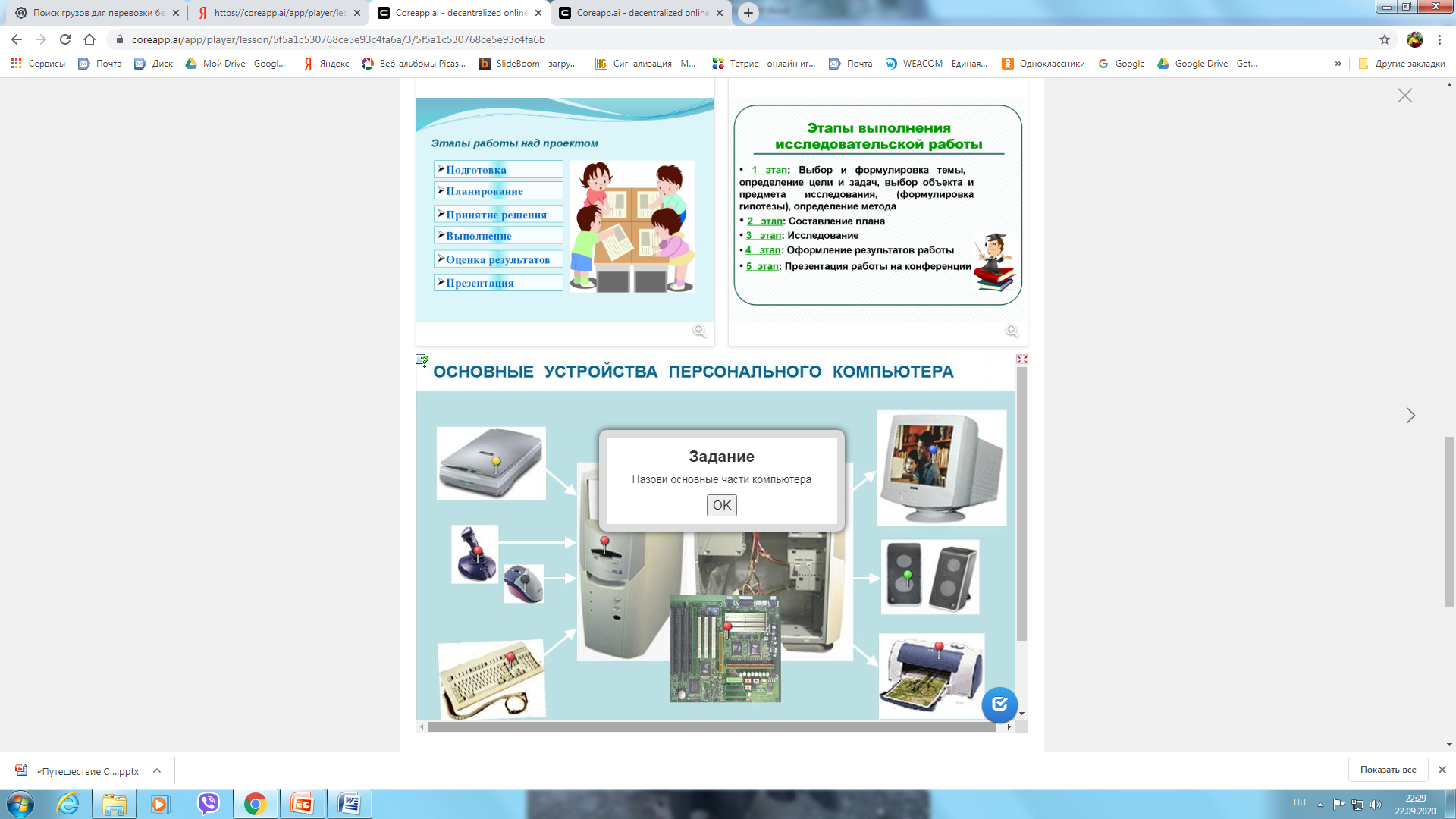 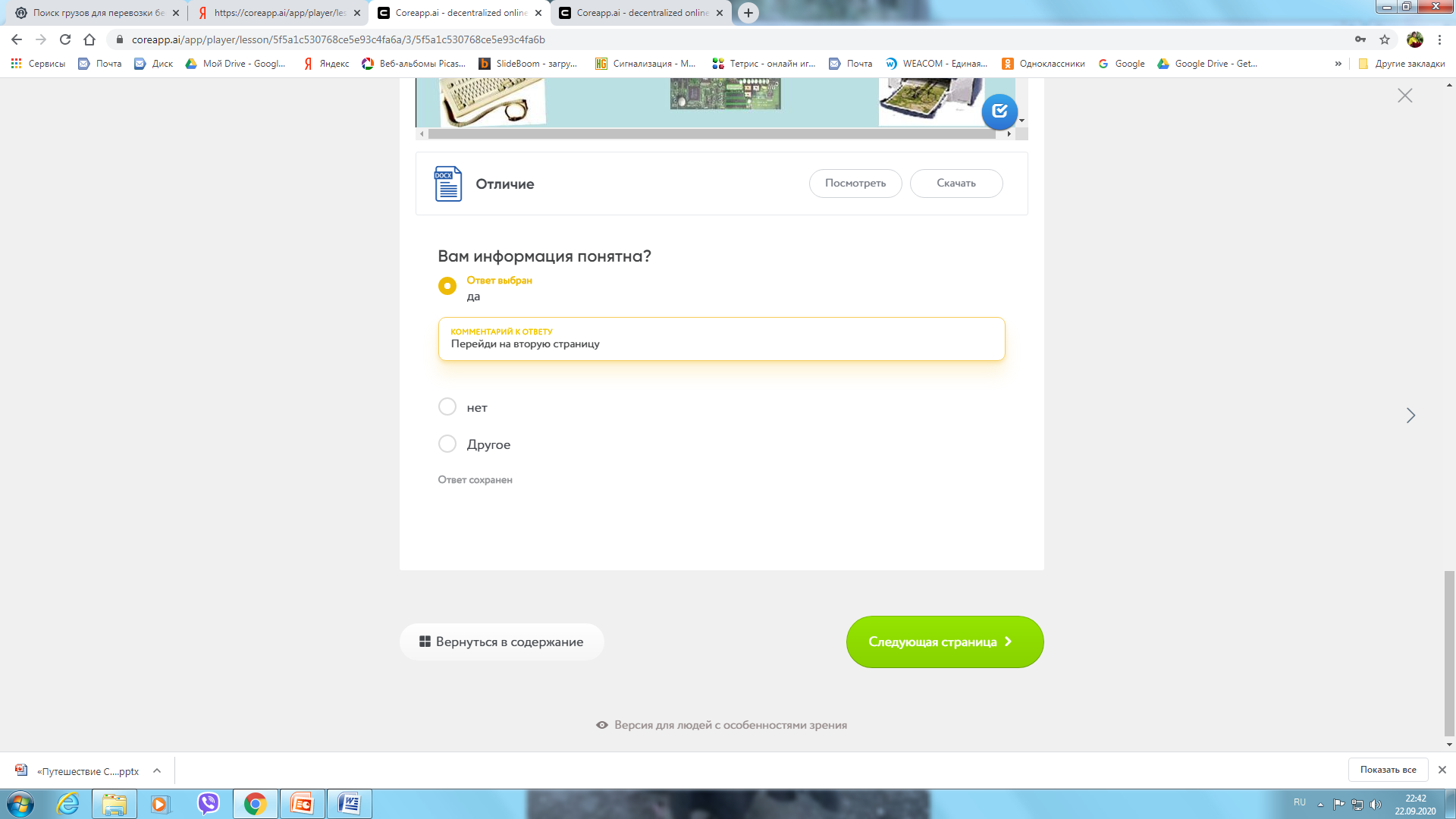 Знакомство с онлайн- доской Padlet
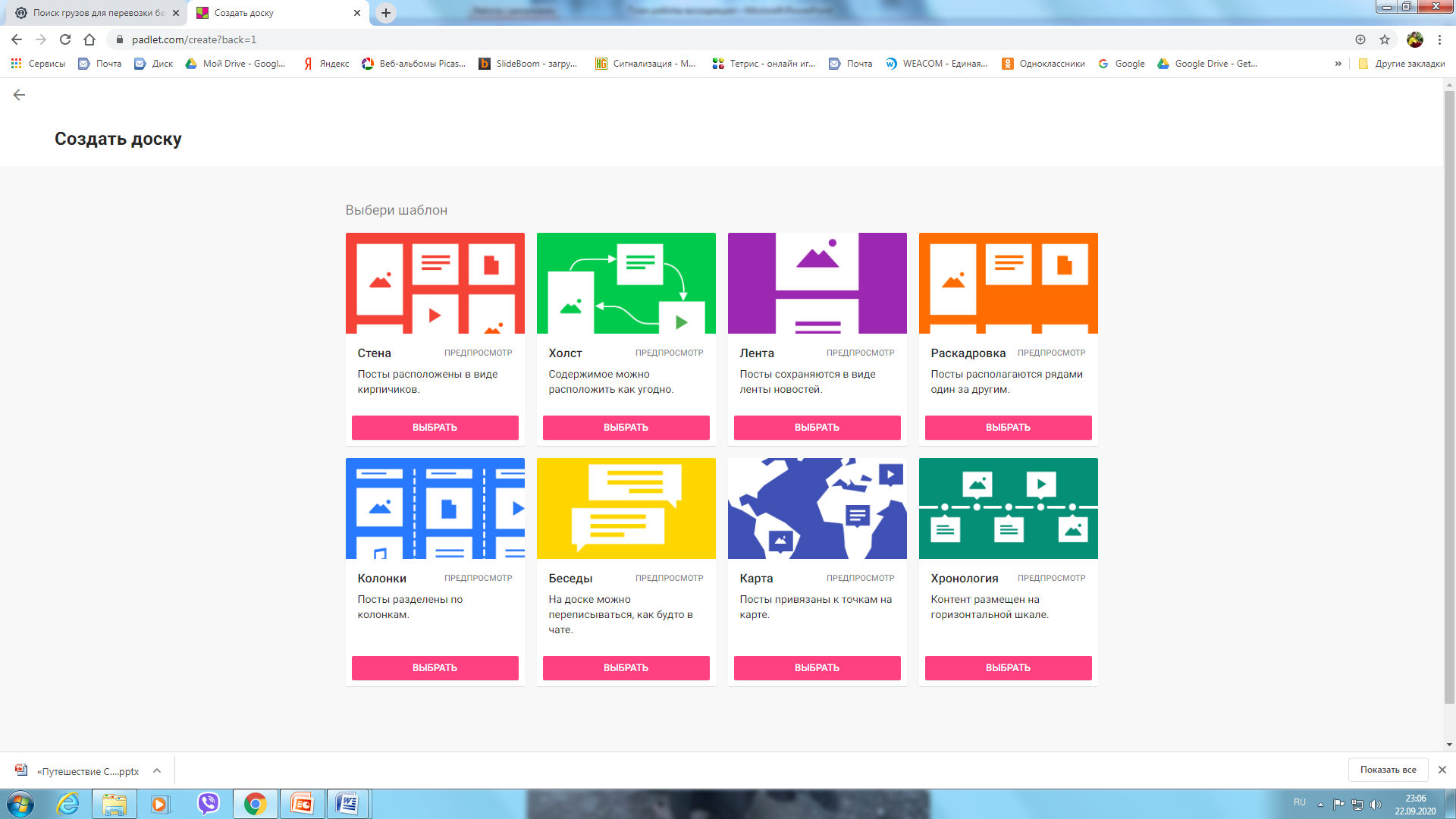 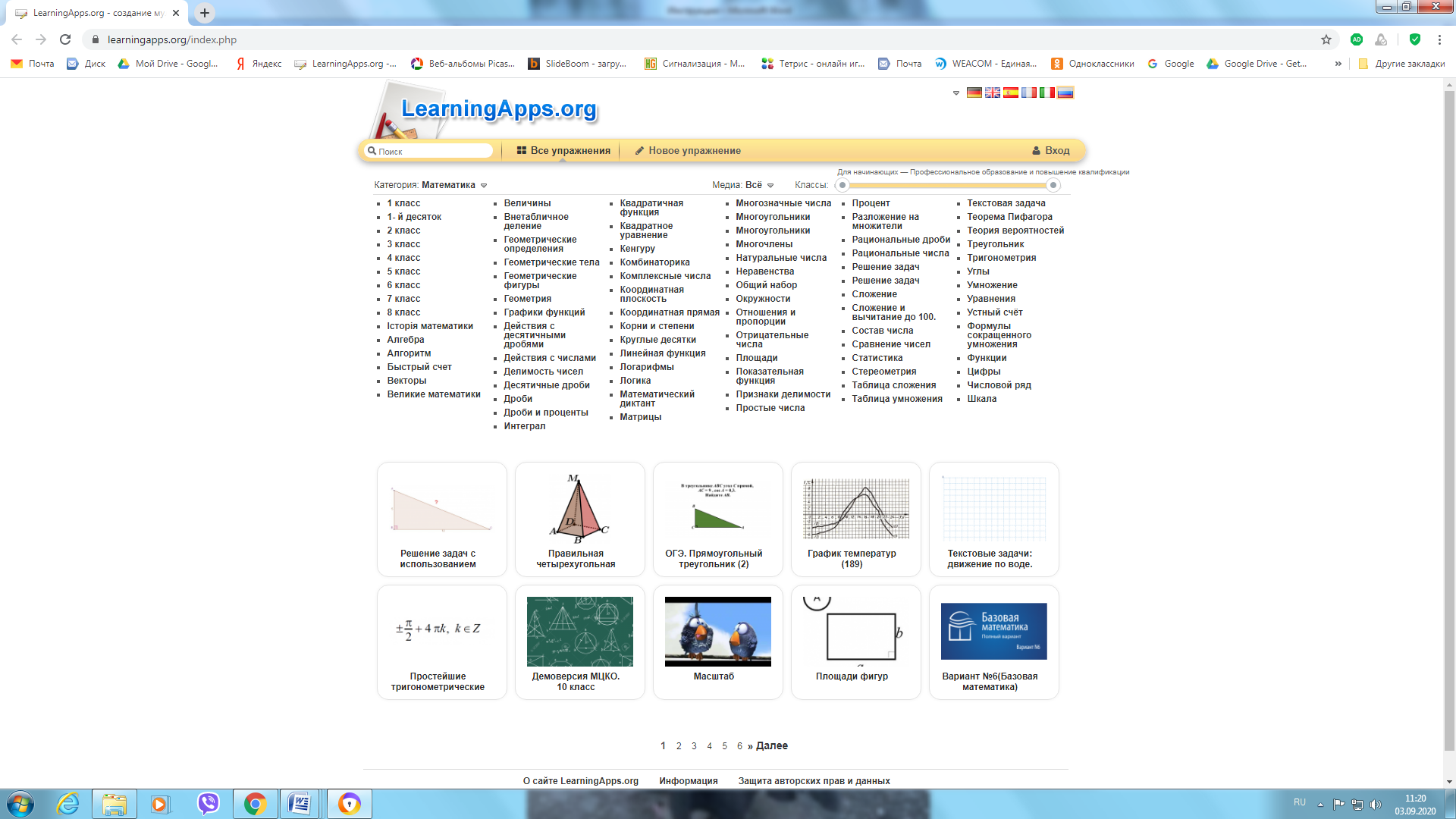 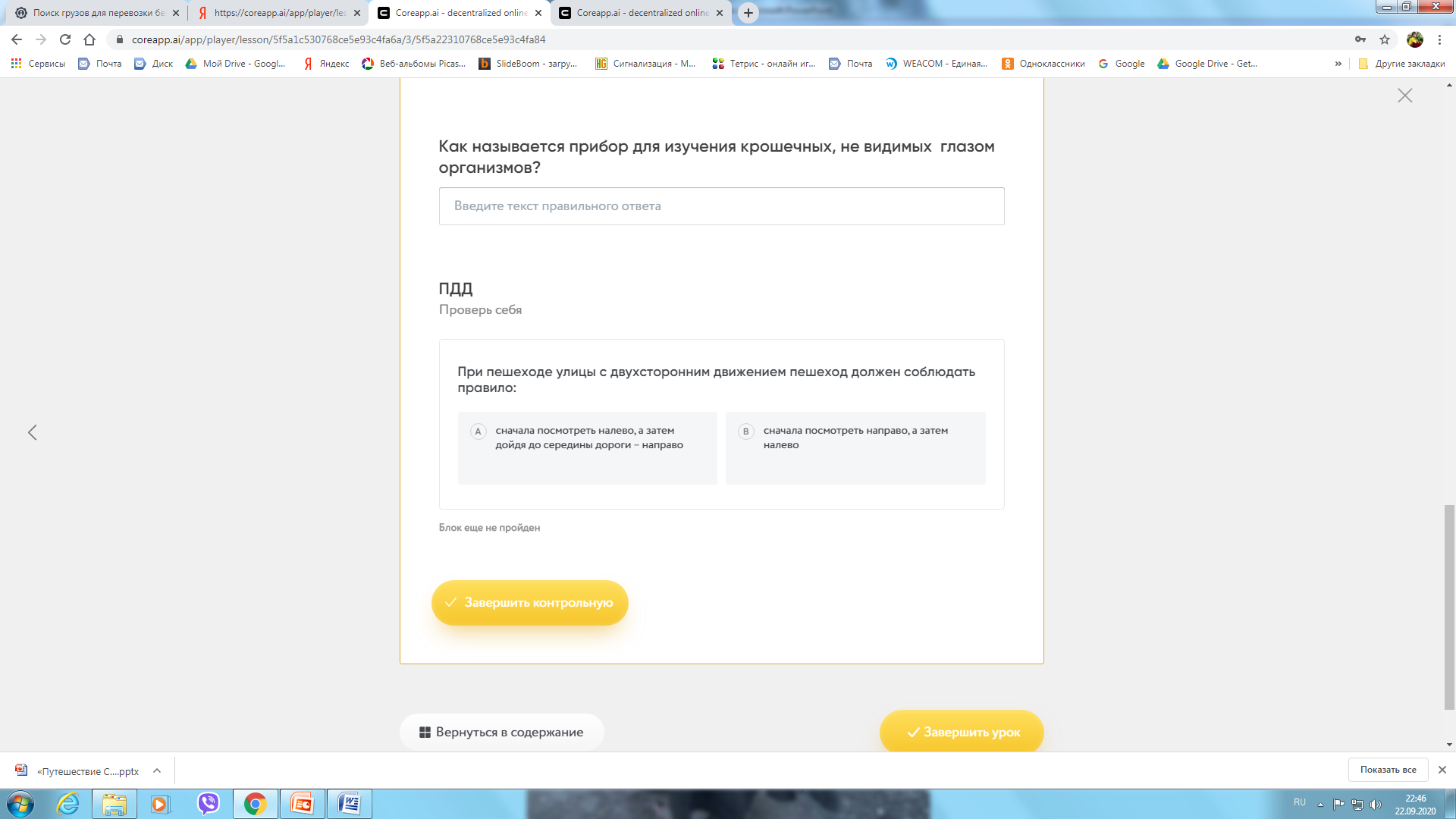 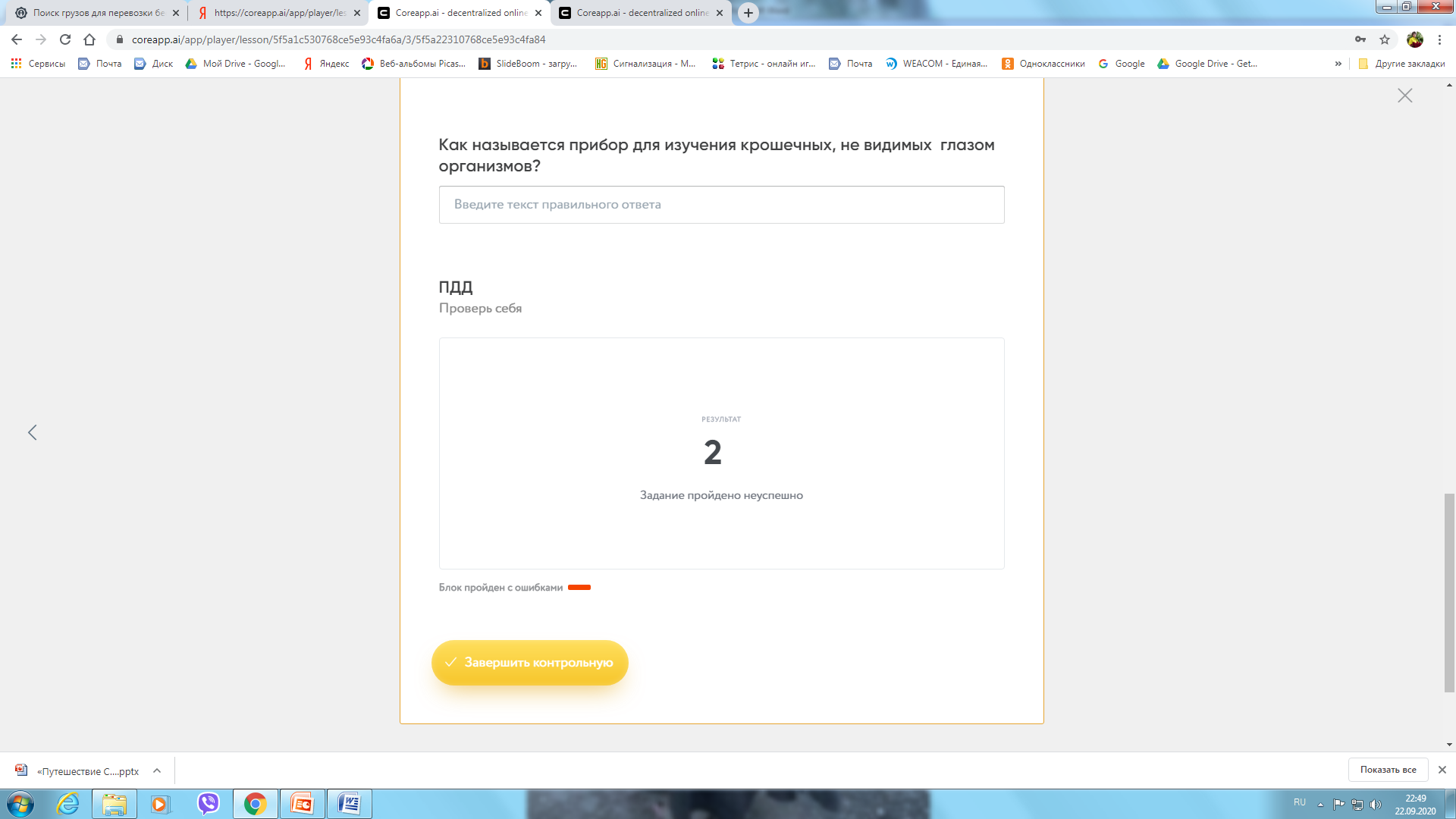 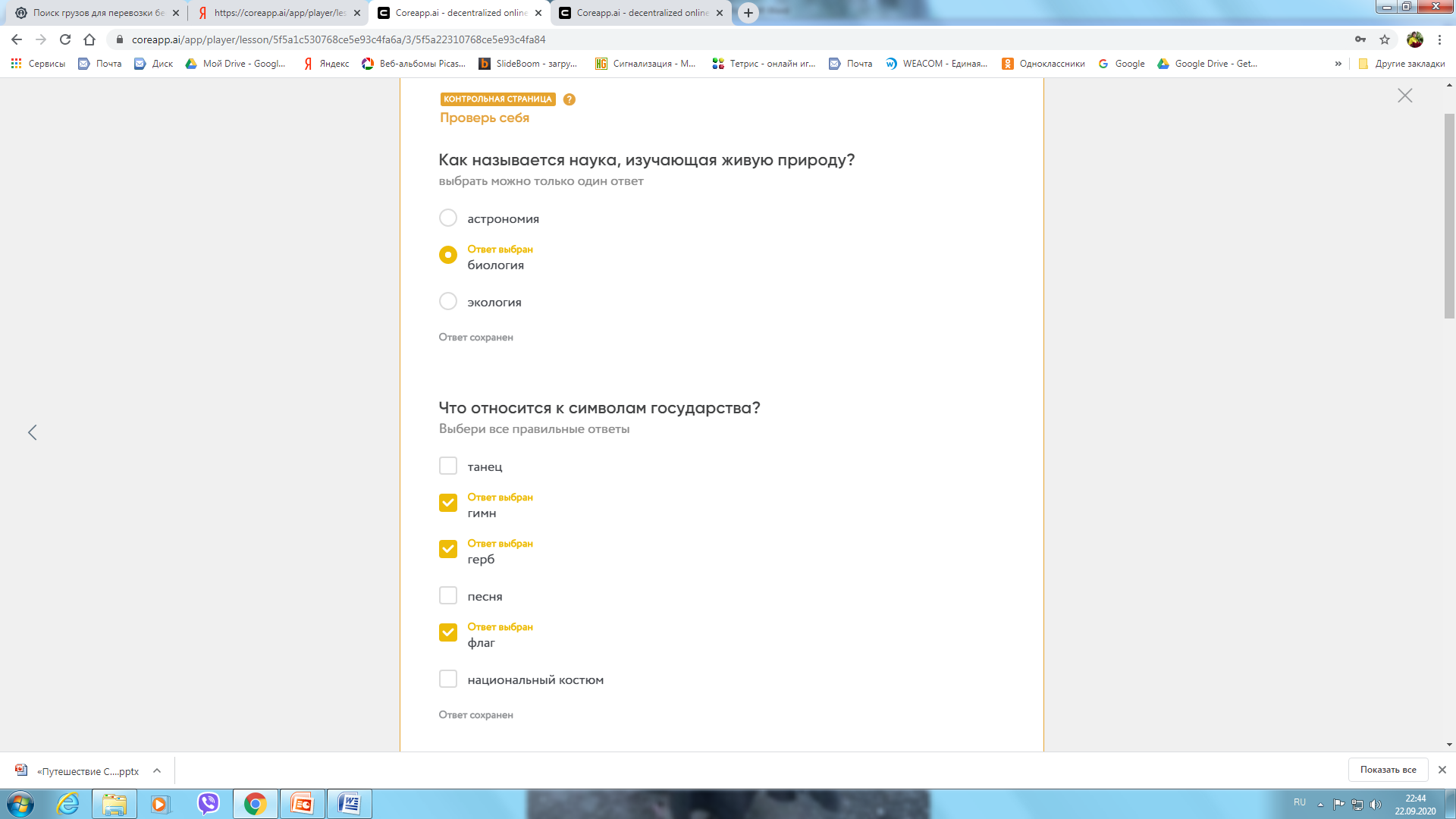 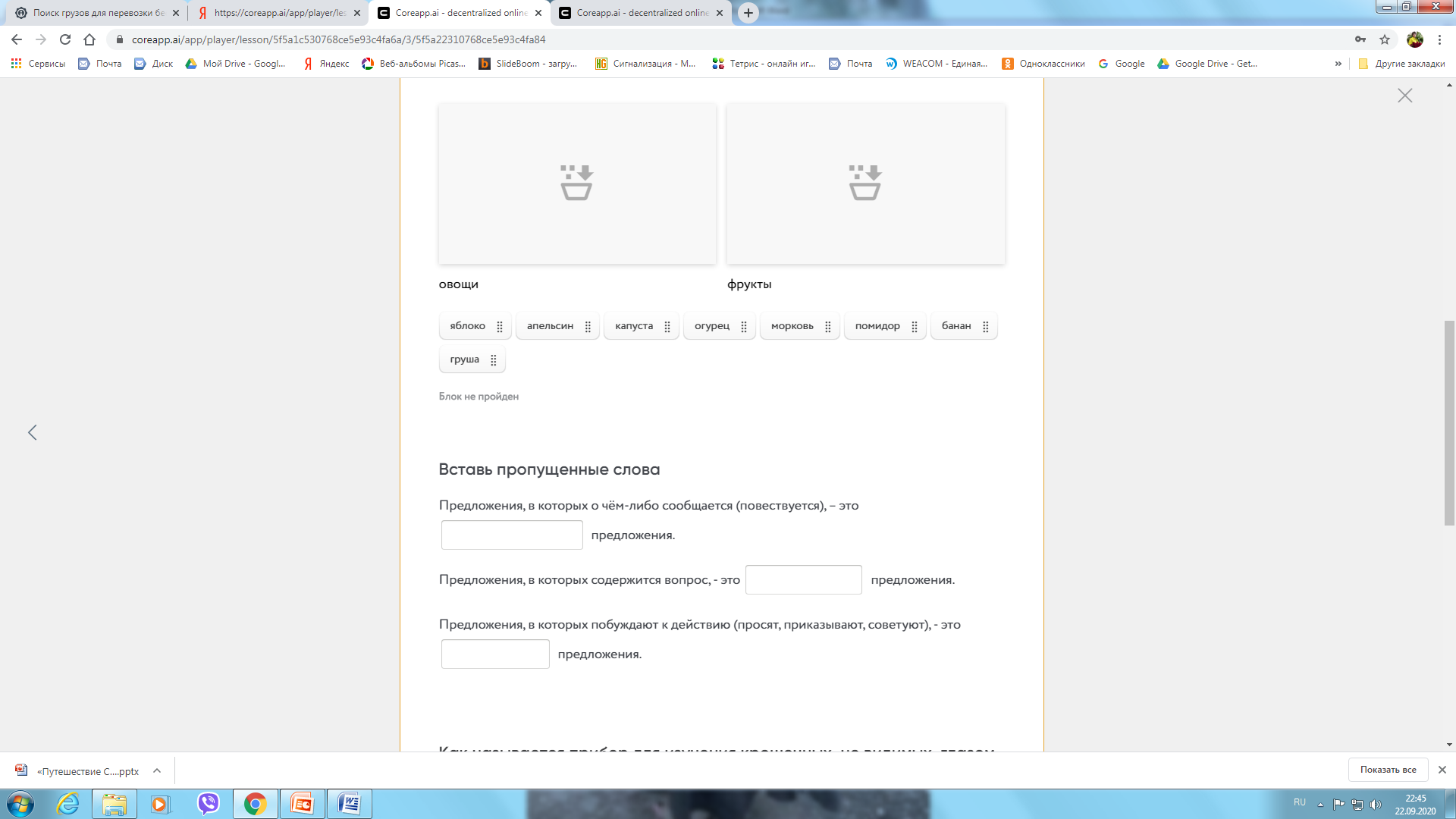 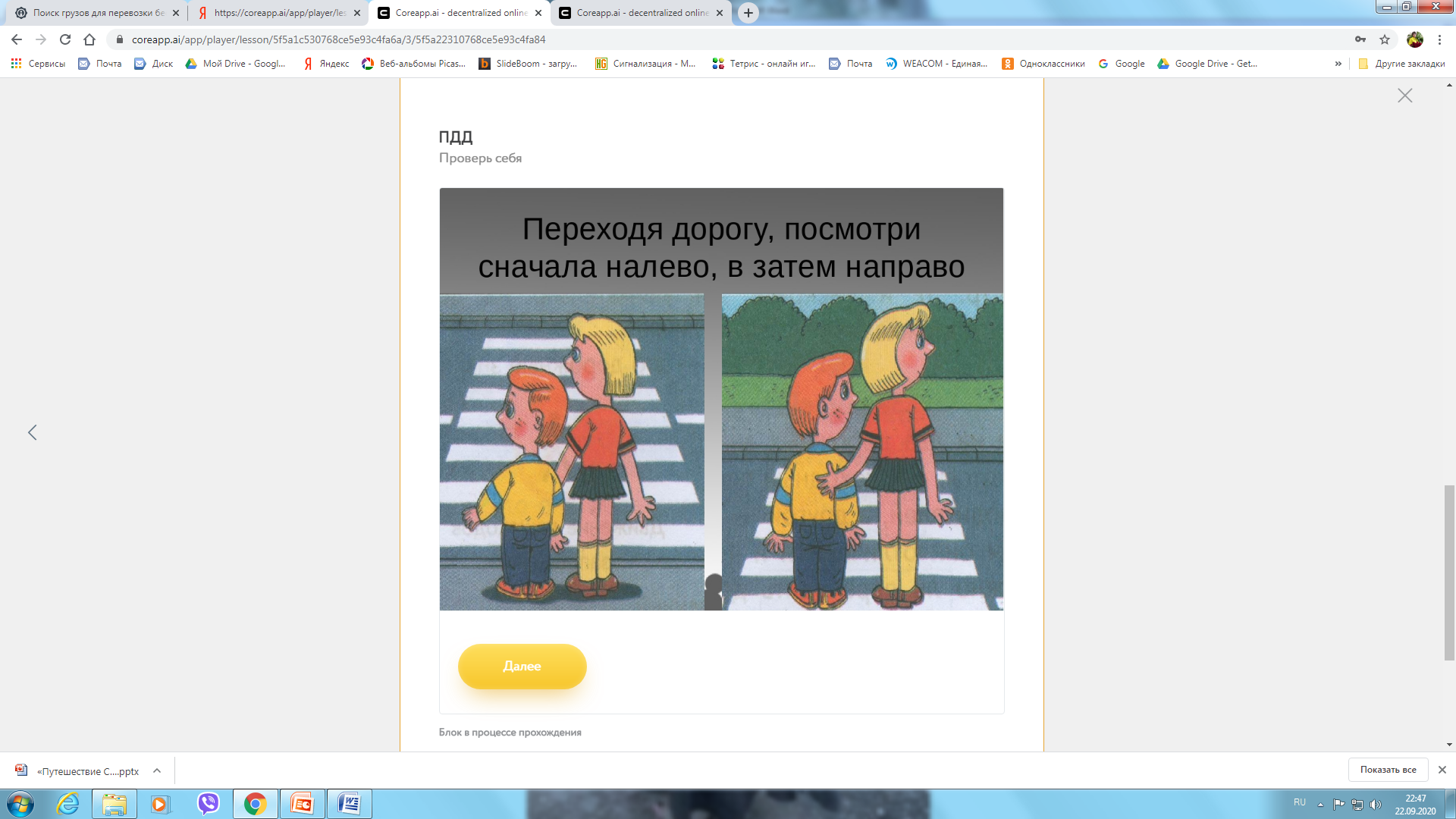 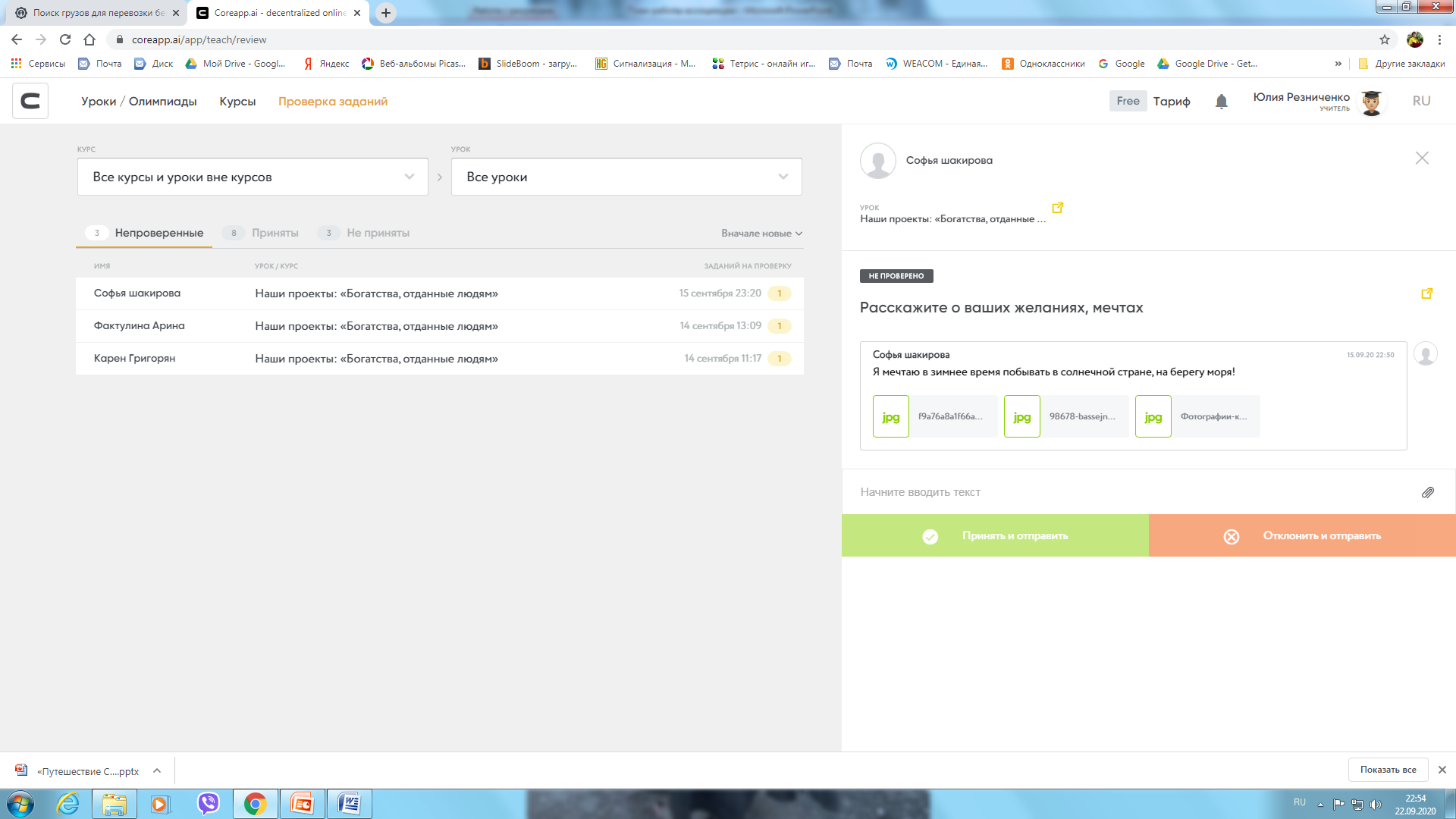 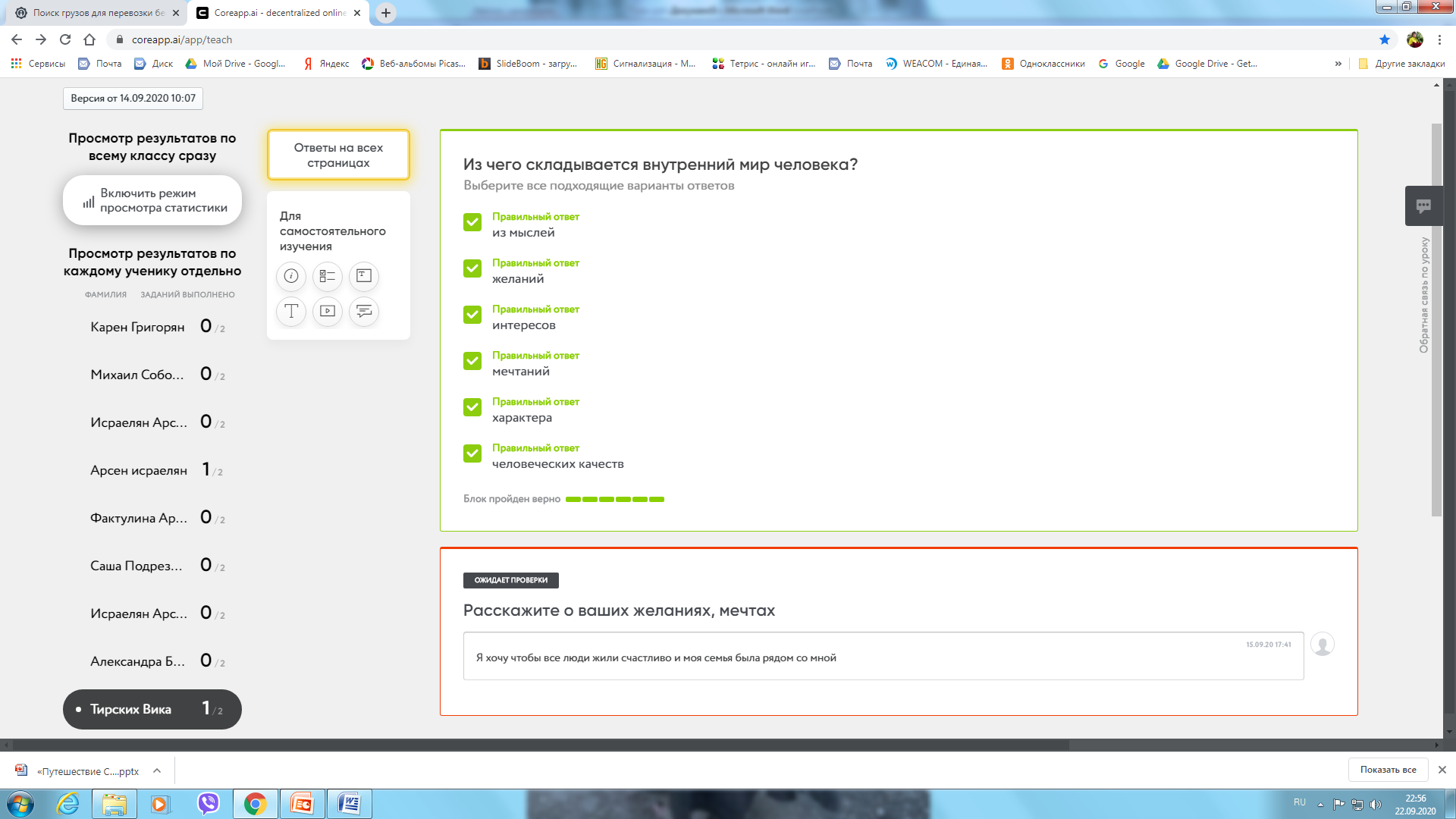 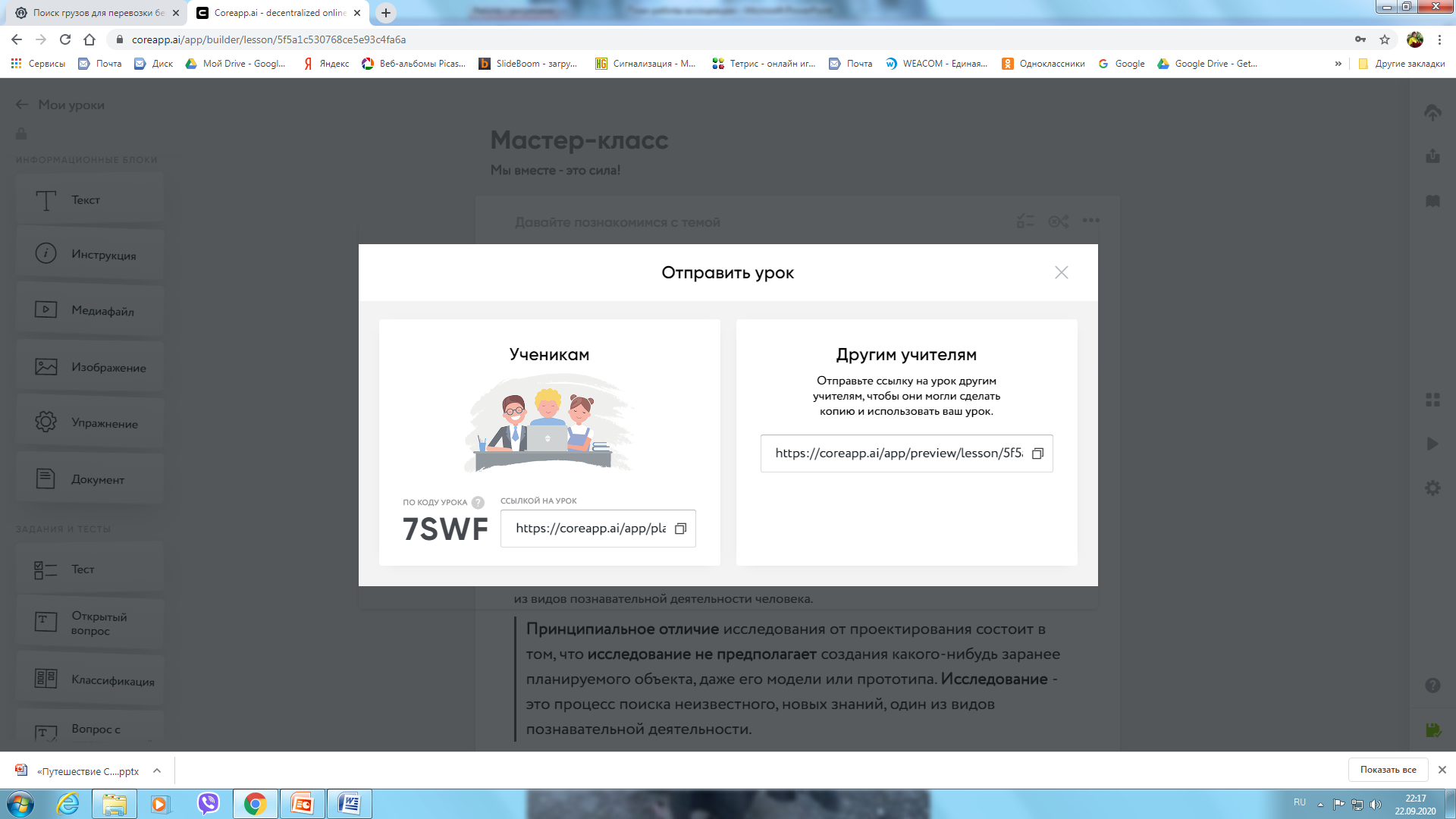 Для сотрудничества
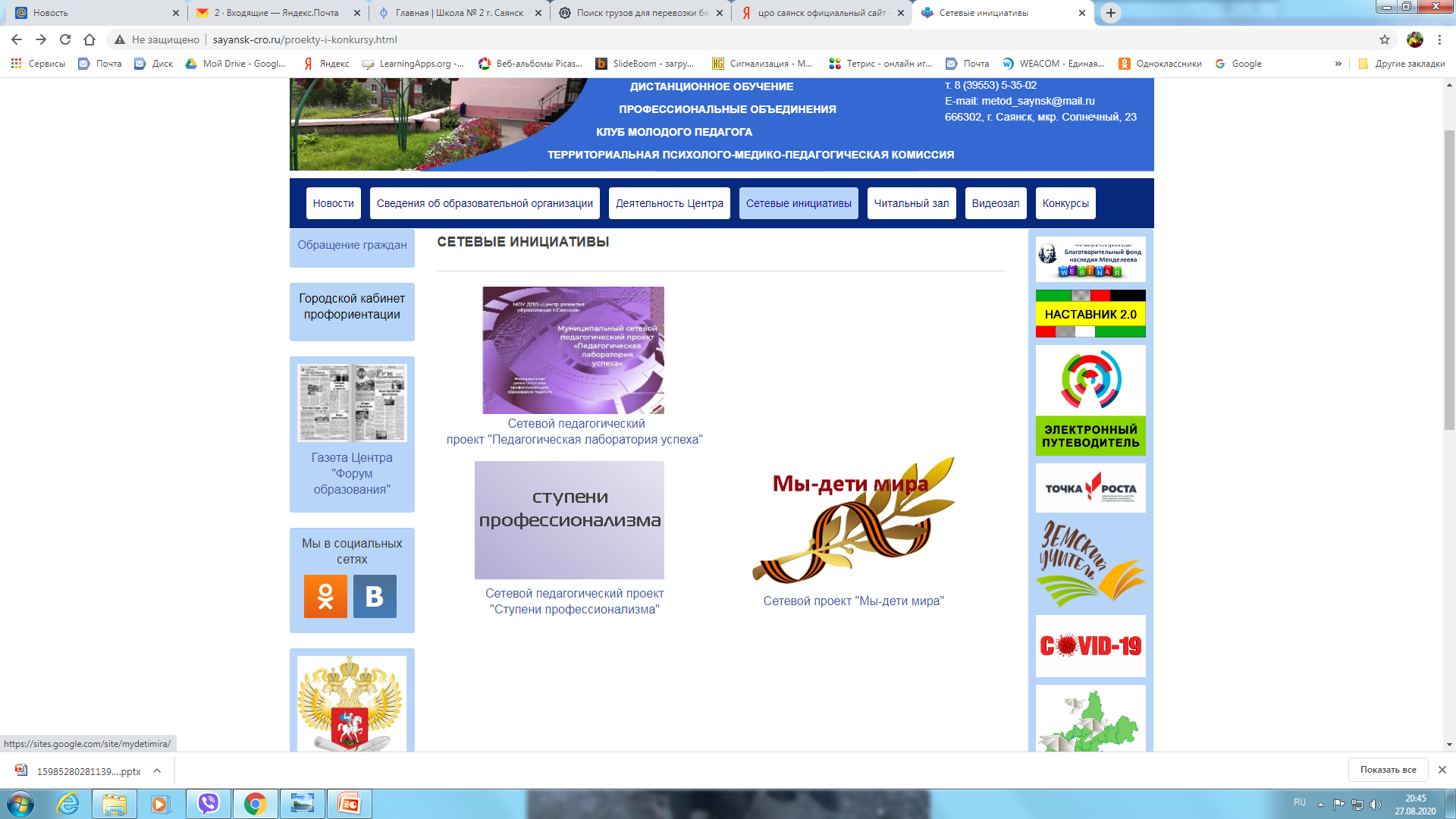 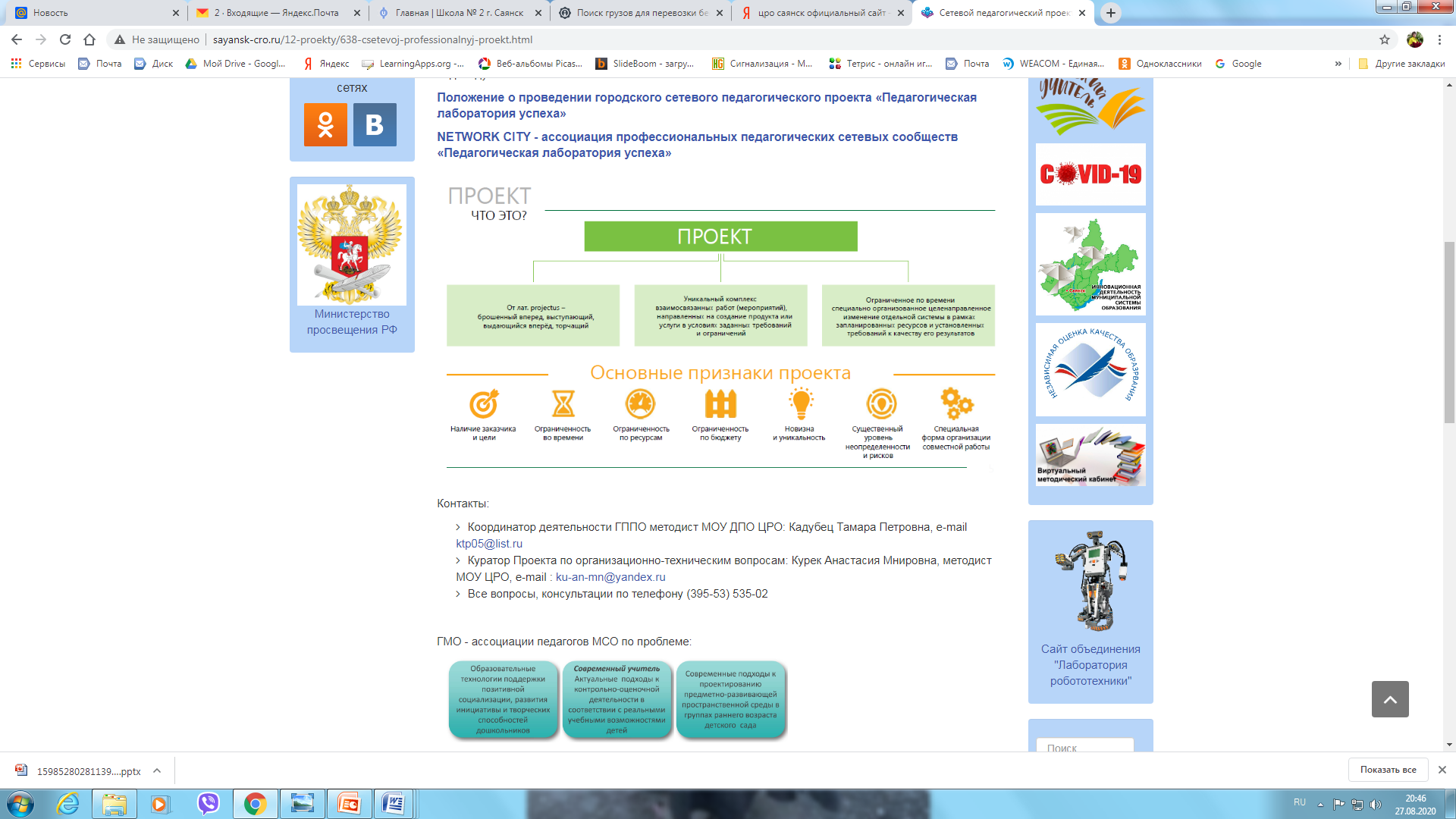 Для сотрудничества
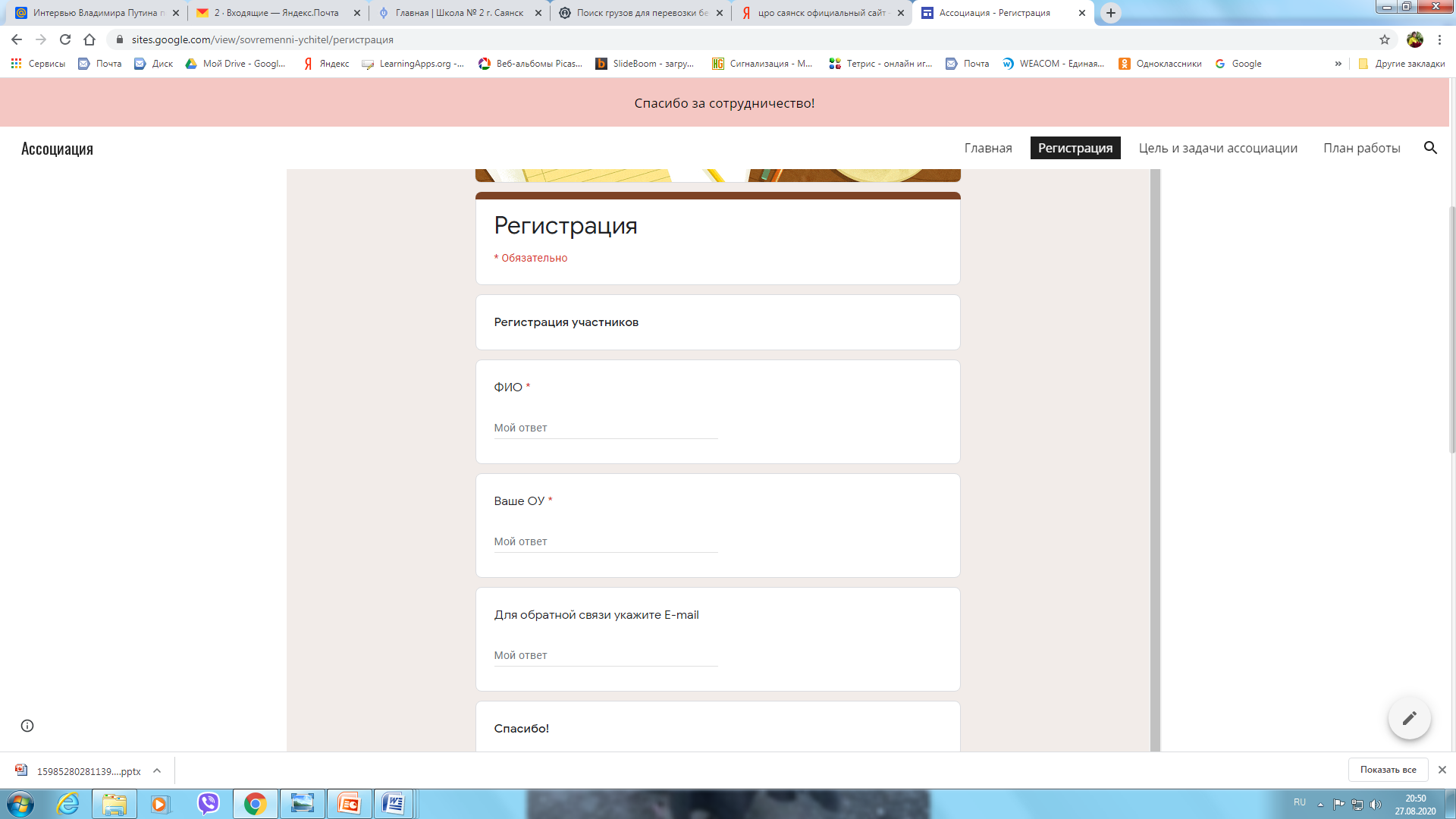 Спасибо за внимание!
Берегите себяи своих близких!